North Carolina Department of LaborConsultative Services Bureau
Consultative Services Bureau
The Bureau’s Consultation Program assists small employers, especially those in high hazard industries, who want to be pro-active in reaching their goal of achieving a safe and healthful workplace for their employees
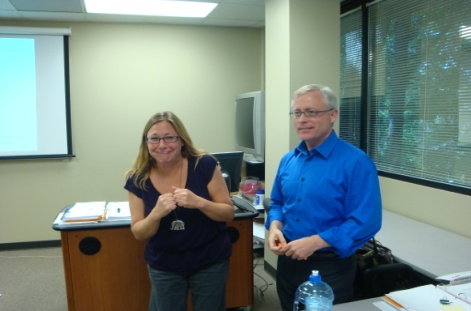 NCDOL Photo Library
Consultation Program
The services are Free

Professional and highly trained staff (Previous Compliance Officers) conduct the surveys

It is Confidential

No Fines or Penalties are issued
Consultation Program
We do not:

Issue citations or proposed penalties for non-compliance hazards found

Report hazards/violations to enforcement (Compliance)
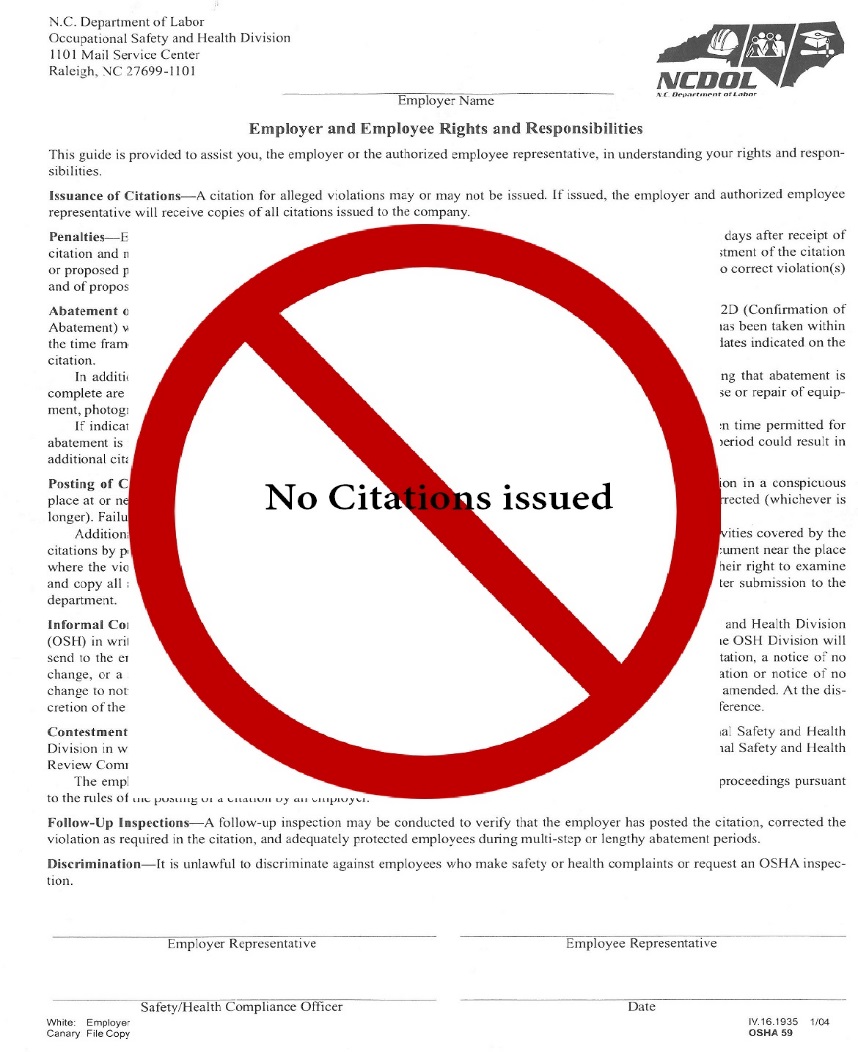 NCDOL Photo Library
What Consultative Services Will Do!
On-site consultation includes:

Review required written programs

Conduct comprehensive or specific surveys and help detect potential safety and health hazards

Provide recommendations for correction

Provide a technical written report

Provide training and education
What Consultative Services Will Do!
Provide technical information

Assist in evaluating, developing, or maintaining an effective safety and health program

Answer your general questions about Compliance

Assist you in qualifying for recognition/exemption program (SHARP)
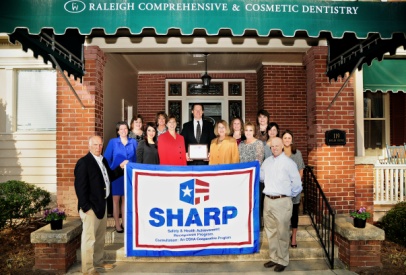 NCDOL Photo Library
SHARP
S – safety

H – health

A – achievement

R – recognition

P – program


This program provides incentives and support to smaller, high-hazard 
employers to develop, implement, and continuously improve safety and 
health programs at their worksite(s).
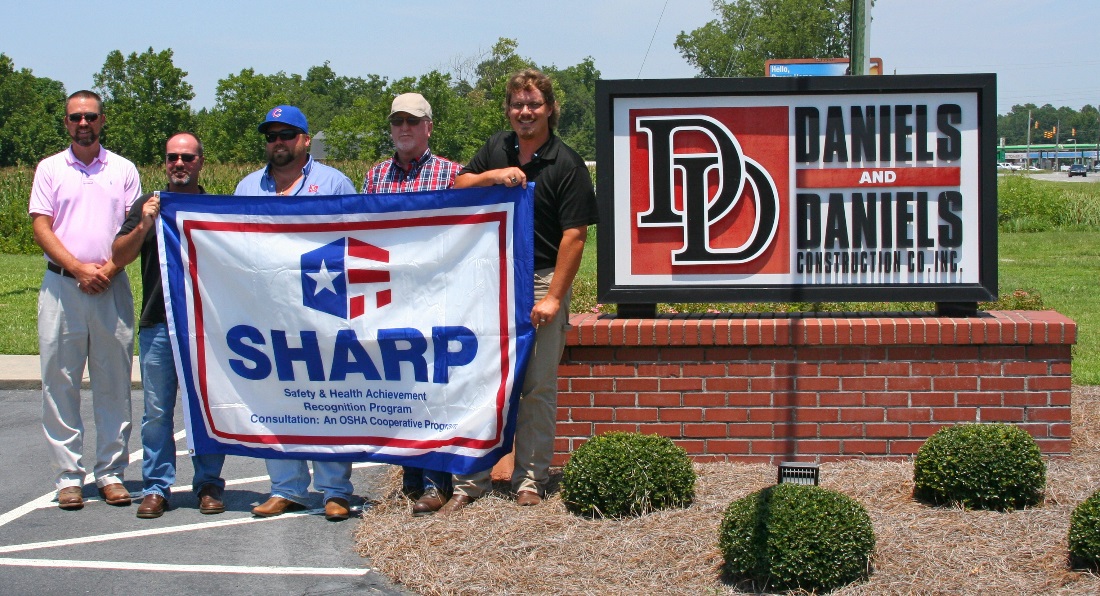 NCDOL Photo Library
SHARP – What do I need to do?
Must have a comprehensive full service safety and health consultation visit; complete the request form

Correct all workplace safety and health hazards that are found

Adopt, implement, and maintain an exceptional workplace safety and health management system with employee involvement

Agree to request additional consultation visits if major changes occur

Must have a Days Away, Restricted or Transferred  (DART) and Total Recordable Case (TRC) rate less than the average for your NAICS code
SHARP – What do I get in return?
General Industry/Public Sector employers meeting the specific program requirements are exempt from general scheduled OSHA inspections for two years

Construction Industry employers meeting the specific program requirements are exempt from general scheduled OSHA inspections until the survey is closed

Workplace injuries are reduced, thereby workers compensation costs are also reduced

Productivity goes up

SHARP Flag Ceremony with the North Carolina Commissioner of Labor in attendance

Community recognition
Thank You For Attending!
Final Questions?